Principle #1: People Face Tradeoffs.
To get one thing, we usually have to give up another thing.
Food v. clothing
Leisure time v. work
Efficiency v. equity
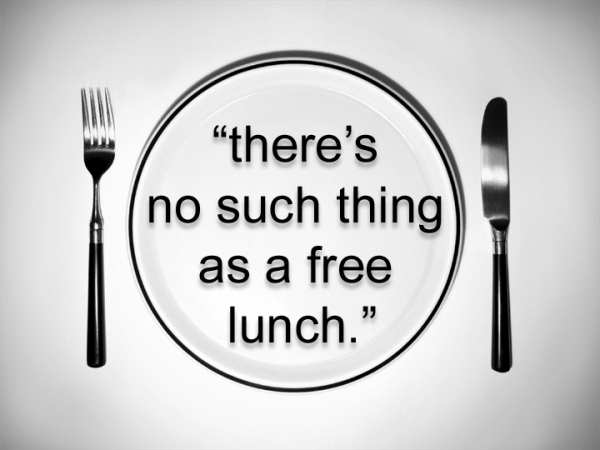 Making decisions requires trading off one goal against another.
[Speaker Notes: What might be a “cost” of taking a walk in the park?]
Opportunity Cost
Decisions require comparing costs and benefits of alternatives. 
Whether to go to college or to work? 
Whether to study or go out on a date? 
Whether to go to class or sleep in?
Opportunity cost 
The cost of the next best alternative use of money, time, or resources when one choice is made rather than another
Phil has $100.  He can buy either a pair of shoes or a new cell phone.  Phil chooses the cell phone.  What is his opportunity cost?
iRespond Question
Multiple Choice
F
A.) The $100 he spent
B.) The cell phone
C.) The shoes
D.)
E.)
Example #2
You have plans to hang out with your best friend after school who you’ve been blowing off for several days. A person that you have been interested in dating comes up to you and asks you if you want to come over after school and hang out. What are the opportunity costs in either situation? What are the benefits?
Why Are You Here?
You could be working RIGHT NOW!!!
But right now, you are making NO MONEY AT ALL!!!
Minimum wage is now $7.25…but you might even get a job—RIGHT NOW—for more than that!!!
Let’s say, $10 an hour…
$10 an hour, 8 hours per day, $80 bucks a day, $400 bucks a week…
This semester lasts for 18 weeks…
What is your opportunity cost for choosing to stay in school?
$7,200
But Wait!
High school dropouts earn, on average, $910,000 in their lifetime…
Graduates earn $1.2 million…
So, the opportunity cost of dropping out is $290,000.
And those with four-year degrees earn $2.1 million…
So the opportunity cost of not going to college is $900,000.
Those with master’s degrees earn $2.5 million…
And those with professional degrees earn $4.4 million.